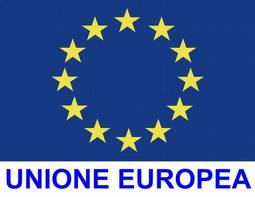 ISTITUTO D’ISTRUZIONE SUPERIORE                                                                 “ L. NOSTRO/L. REPACI”                                                 CON SEDI ASSOCIATE 
LICEO “L.NOSTRO” -  ITE “L.REPACI”                                                                                                                      Via Marconi 77 
VILLA SAN GIOVANNI (RC)
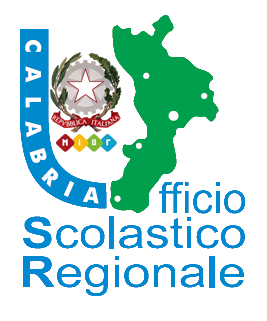 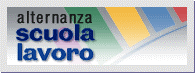 Anno scolastico 2015/2016
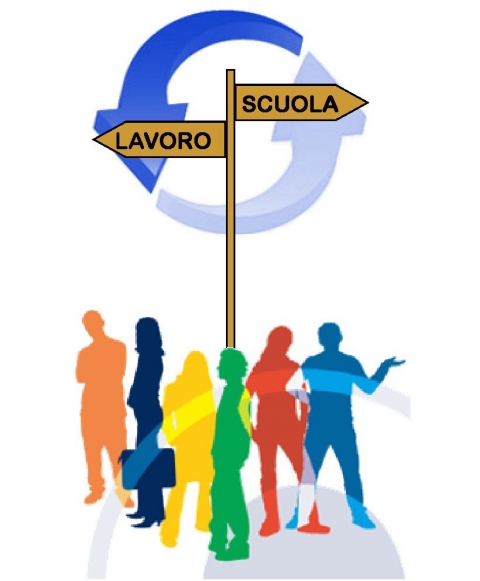 Enti 
Agenzie
Aziende partner
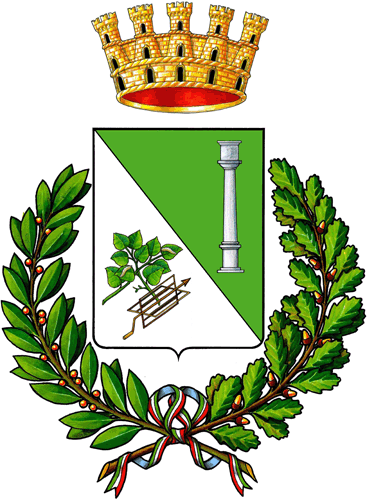 Comune di Villa San Giovanni
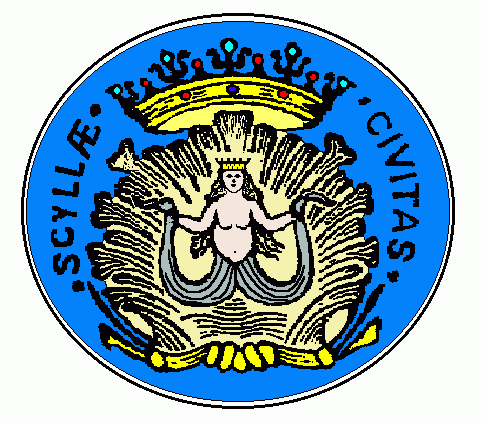 Comune di Scilla
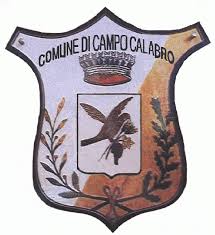 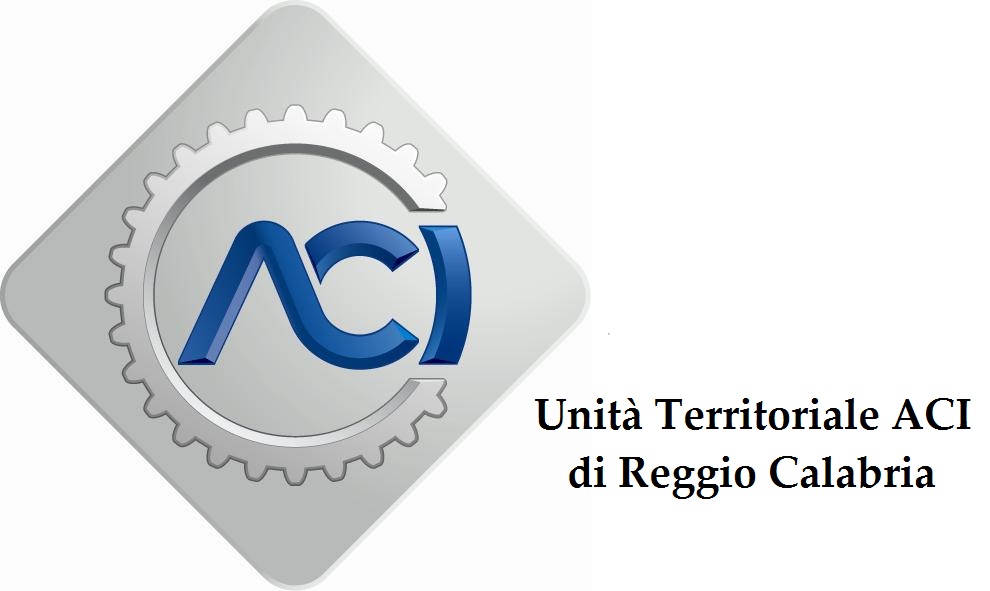 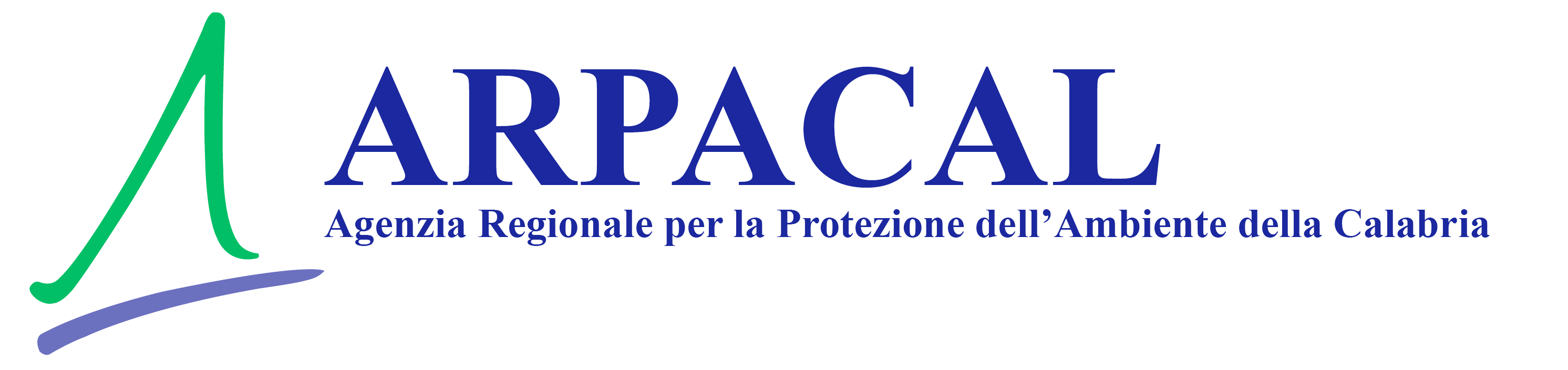 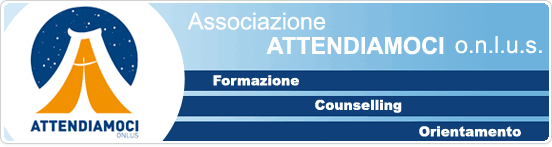 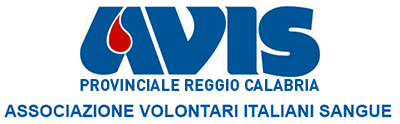 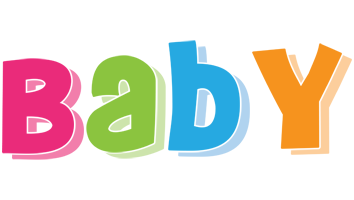 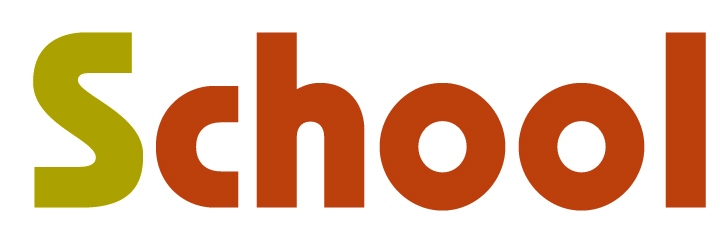 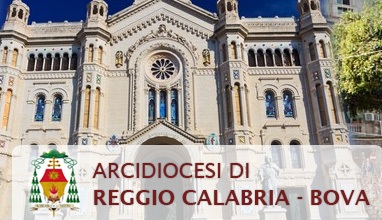 Biblioteca Arcivescovile "Mons A. Lanza"
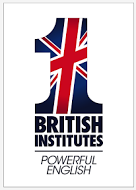 BRITISH INSTITUTES - Villa San Giovanni
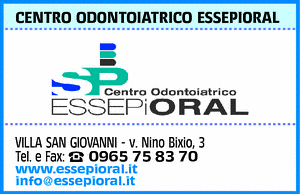 Cooperativa sociale 
onlus
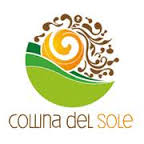 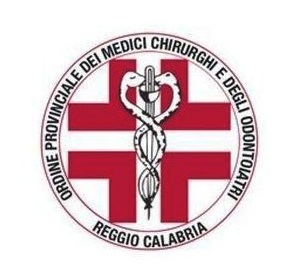 Studio Dentistico
 Dott. Laganà
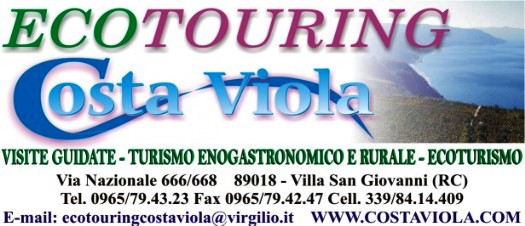 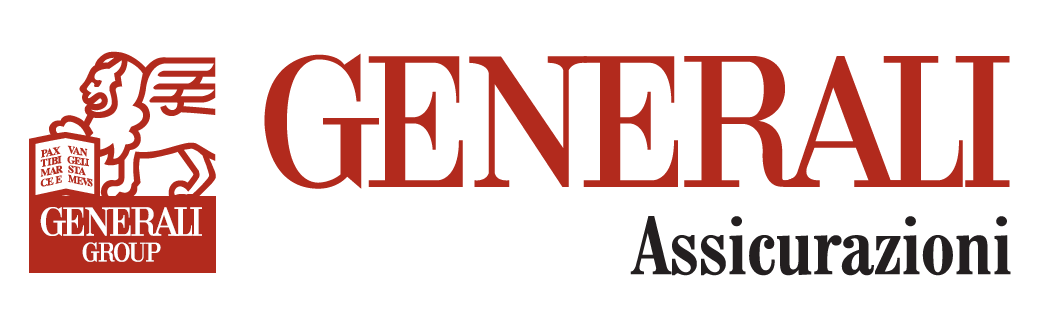 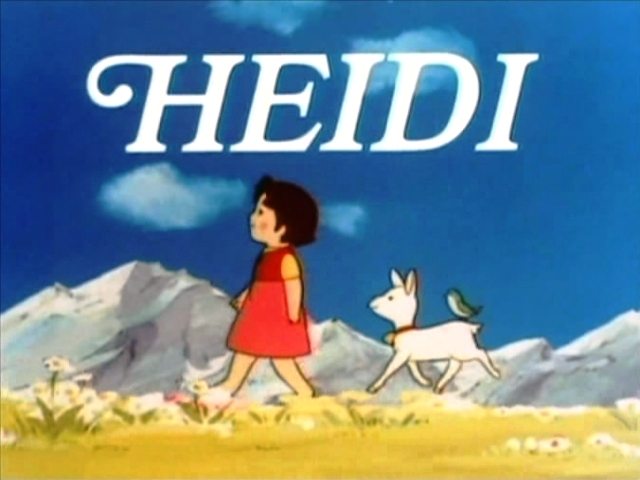 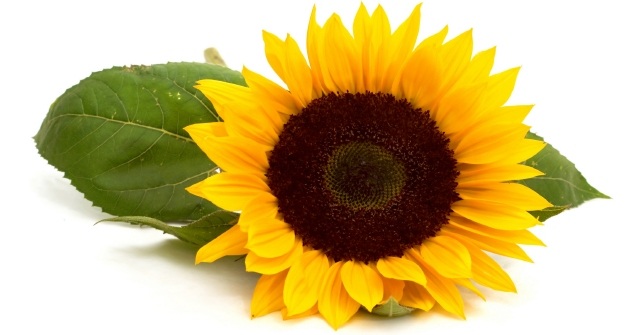 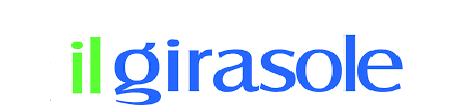 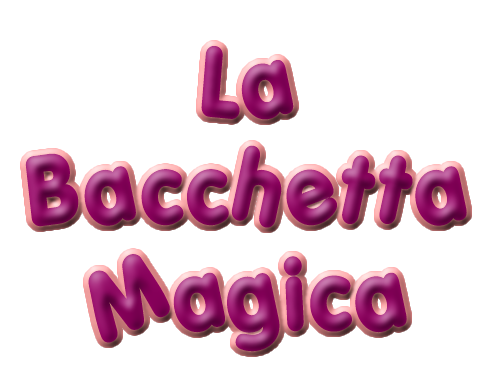 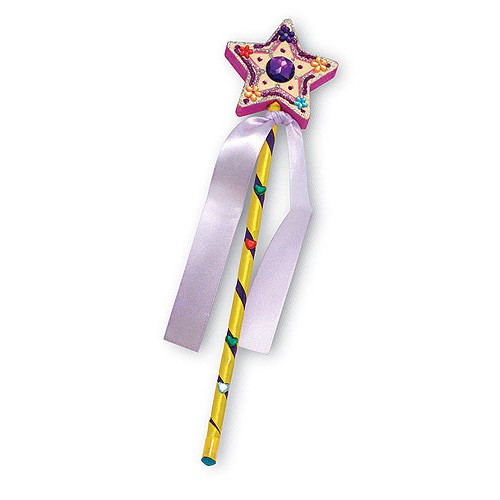 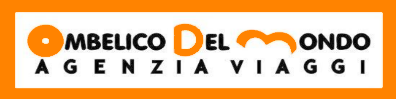 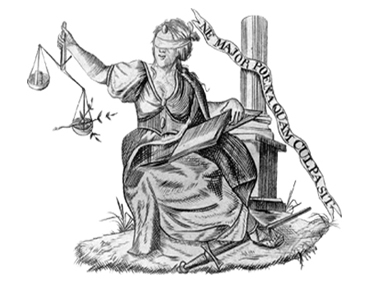 Studio Legale
 Avv. Giuseppe Aricò
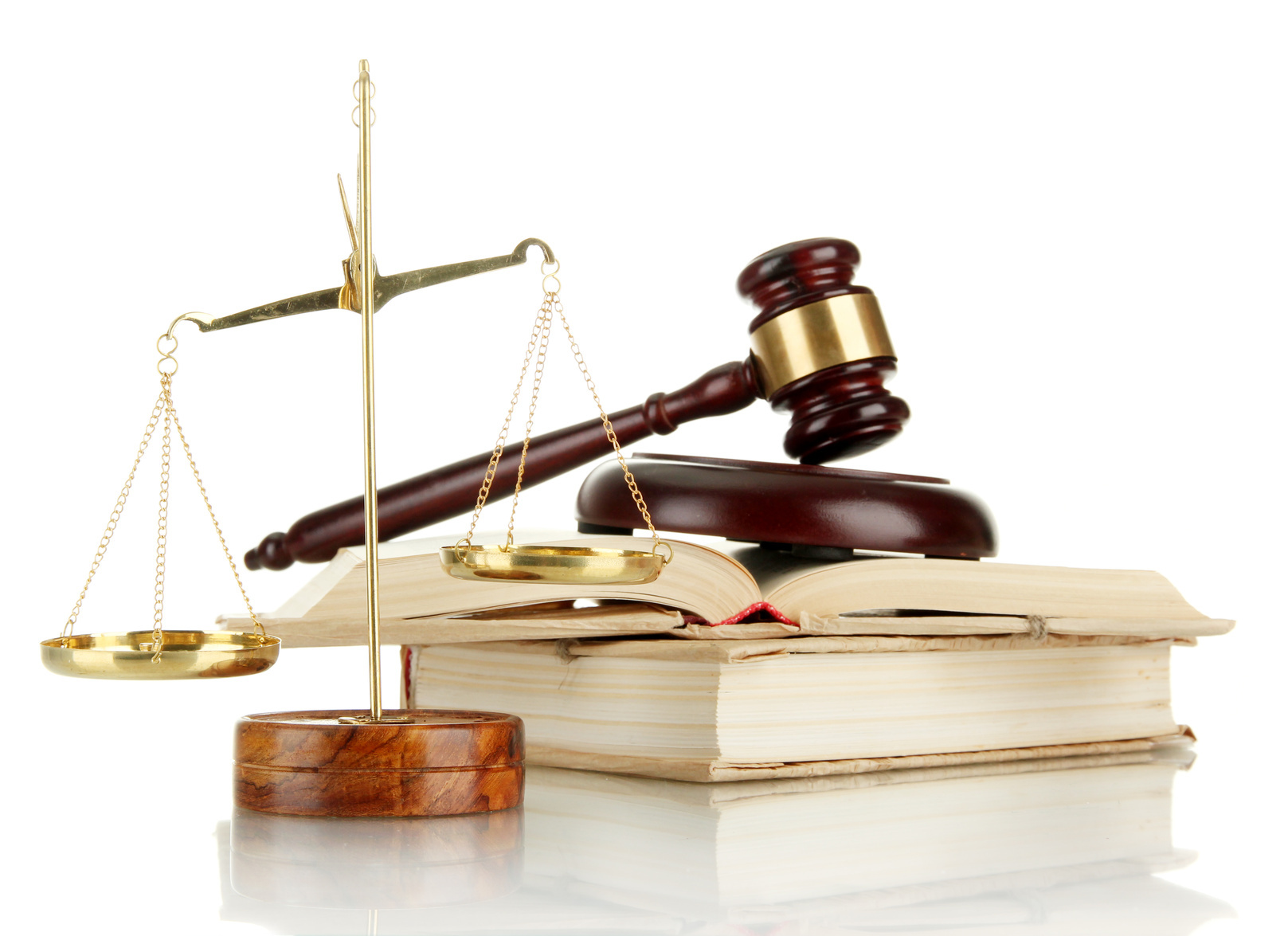 Studio Legale
 Avv. Giusy Caminiti
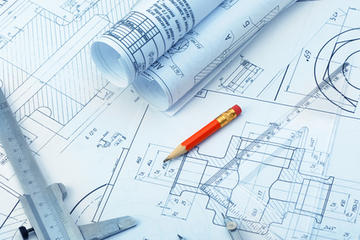 Studio Tecnico  Ing. Stefania Basile
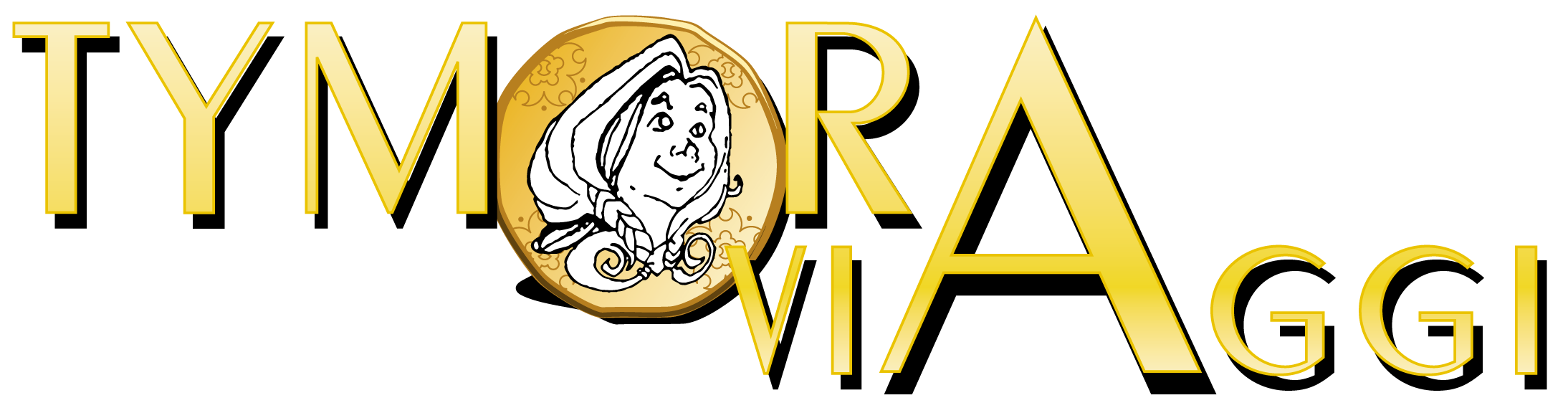 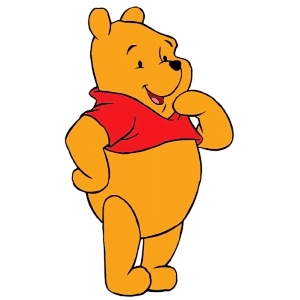 Winnie the Pooh